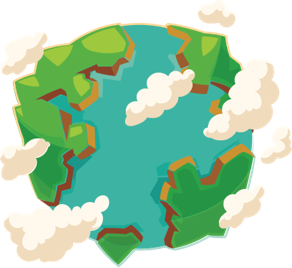 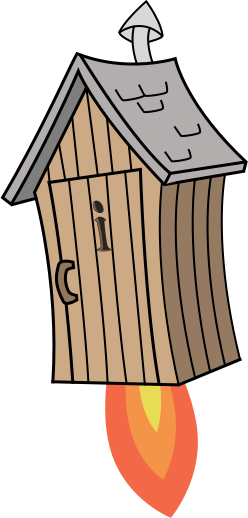 Year 5 Term 1 Block 3: Fractions
Lesson 1: To be able to simplify fractions
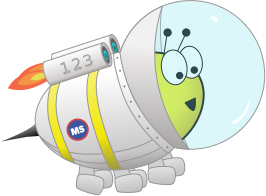 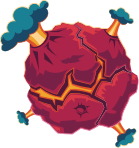 Block 3 – Fractions
1
1
To be able to simplify fractions
Success criteria:
I can use my knowledge of finding the highest common factor to simplify fractions, building on my knowledge of equivalent fractions
I can explain my reasoning when using my knowledge of finding the highest common factor to simplify fractions, building on my knowledge of equivalent fractions
Year 5 - Term 1 - Block 3 - Fractions - Lesson 1 - To be able to simplify fractions
To be able to simplify fractions
Starter:
Which one doesn’t belong?







Explain your answer.
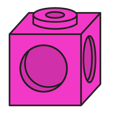 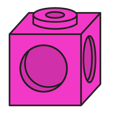 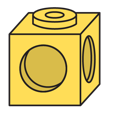 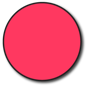 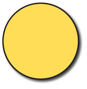 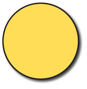 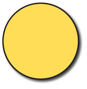 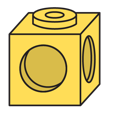 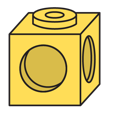 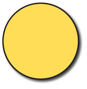 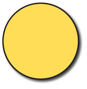 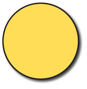 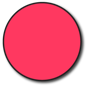 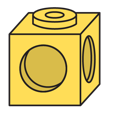 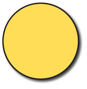 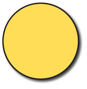 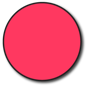 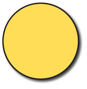 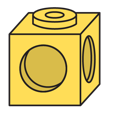 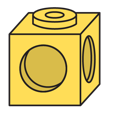 To be able to simplify fractions
Starter:
Which one doesn’t belong?







The purple and white cylinder stack doesn’t belong as 2 of the 6 (or a third) of the pieces are purple, whereas the other representations each show a different part of a quarter (2 of the 8 cubes are pink; 3 of the 12 counters are red).
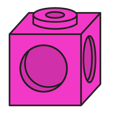 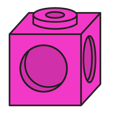 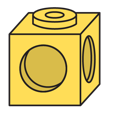 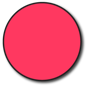 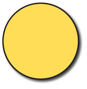 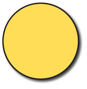 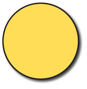 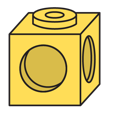 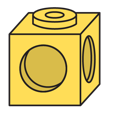 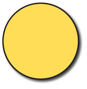 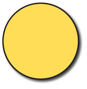 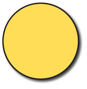 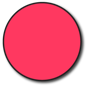 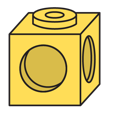 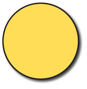 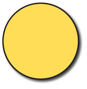 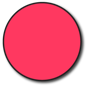 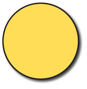 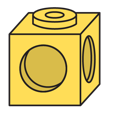 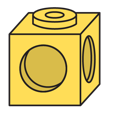 To be able to simplify fractions
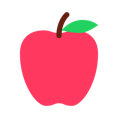 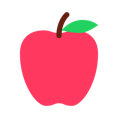 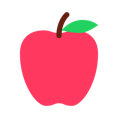 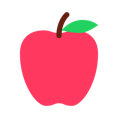 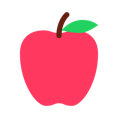 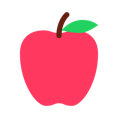 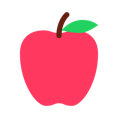 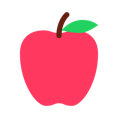 To be able to simplify fractions
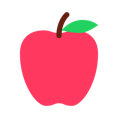 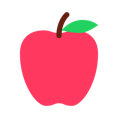 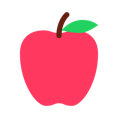 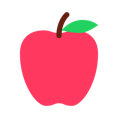 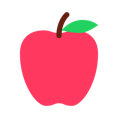 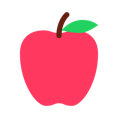 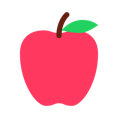 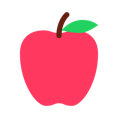 To be able to simplify fractions
Talking Time:
Looking at the models below, how many counters are equal in value to a cube? 







Explain your answer.
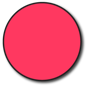 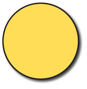 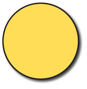 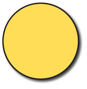 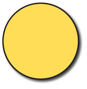 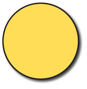 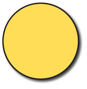 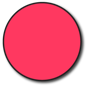 To be able to simplify fractions
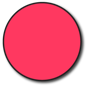 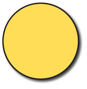 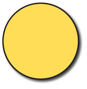 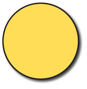 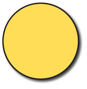 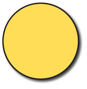 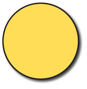 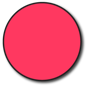 To be able to simplify fractions
Talking Time:
What’s the same and what’s different about the bar models below?
To be able to simplify fractions
To be able to simplify fractions
Talking Time:
What’s the same and what’s different about the bar models below?
To be able to simplify fractions
To be able to simplify fractions
÷ 5
÷ 5
To be able to simplify fractions
÷ 5
÷ 5
÷ 4
÷ 4
To be able to simplify fractions
÷ 5
÷ 5
÷ 3
÷ 4
÷ 3
÷ 4
To be able to simplify fractions
÷ 5
÷ 5
÷ 3
÷ 6
÷ 4
÷ 3
÷ 6
÷ 4
To be able to simplify fractions
÷ 5
÷ 5
÷ 9
÷ 3
÷ 6
÷ 4
÷ 9
÷ 3
÷ 6
÷ 4
To be able to simplify fractions
÷ 5
÷ 5
To be able to simplify fractions
÷ 5
÷ 5
÷ 5
÷ 3
÷ 6
÷ 4
÷ 5
÷ 3
÷ 6
÷ 4
To be able to simplify fractions
Talking Time:
What’s the same and what’s different about the bar models below?
To be able to simplify fractions
To be able to simplify fractions
To be able to simplify fractions
To be able to simplify fractions
To be able to simplify fractions
To be able to simplify fractions
To be able to simplify fractions
To be able to simplify fractions
To be able to simplify fractions
To be able to simplify fractions
To be able to simplify fractions
Do they all need to be simplified?
Explain your answer.
To be able to simplify fractions
Do they all need to be simplified?
Explain your answer.
To be able to simplify fractions
Do they all need to be simplified?
Explain your answer.
To be able to simplify fractions
Do they all need to be simplified?
Explain your answer.
To be able to simplify fractions
Do they all need to be simplified?
Explain your answer.
To be able to simplify fractions
Do they all need to be simplified?
Explain your answer.
To be able to simplify fractions
Do they all need to be simplified?
Explain your answer.
To be able to simplify fractions
Do they all need to be simplified?
Explain your answer.
To be able to simplify fractions
Do they all need to be simplified?
Explain your answer.
To be able to simplify fractions
Do they all need to be simplified?
Explain your answer.
To be able to simplify fractions
b) doesn’t need to be simplified as 9 and 10’s highest common factor is 1.
To be able to simplify fractions
Do they all need to be simplified?
Explain your answer.
To be able to simplify fractions
b) doesn’t need to be simplified as 11 and 12’s highest common factor is 1.
To be able to simplify fractions
Activity 4:
Place the fraction cards in the correct column.
To be able to simplify fractions
Activity 4:
Place the fraction cards in the correct column.
To be able to simplify fractions
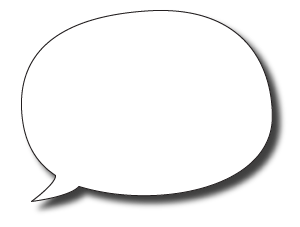 Evaluation:







Is Astrobee correct?
Explain your answer.
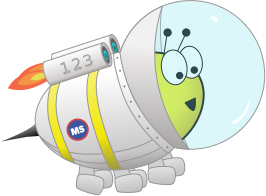 To be able to simplify fractions
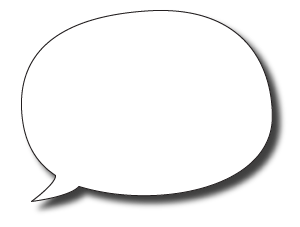 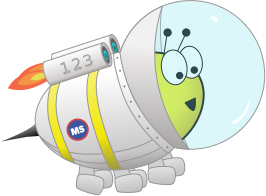 To be able to simplify fractions
Success criteria:
I can use my knowledge of finding the highest common factor to simplify fractions, building on my knowledge of equivalent fractions
I can explain my reasoning when using my knowledge of finding the highest common factor to simplify fractions, building on my knowledge of equivalent fractions
Year 5 - Term 1 - Block 3 - Fractions - Lesson 1 - To be able to simplify fractions